St Augustine’s HS
Preparation for Assessments
Exam essentials
Studying for success
Key Information from Bitesize:  Exam essentials: Studying for success - BBC Bitesize
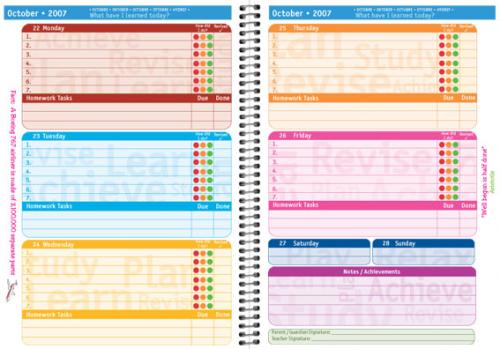 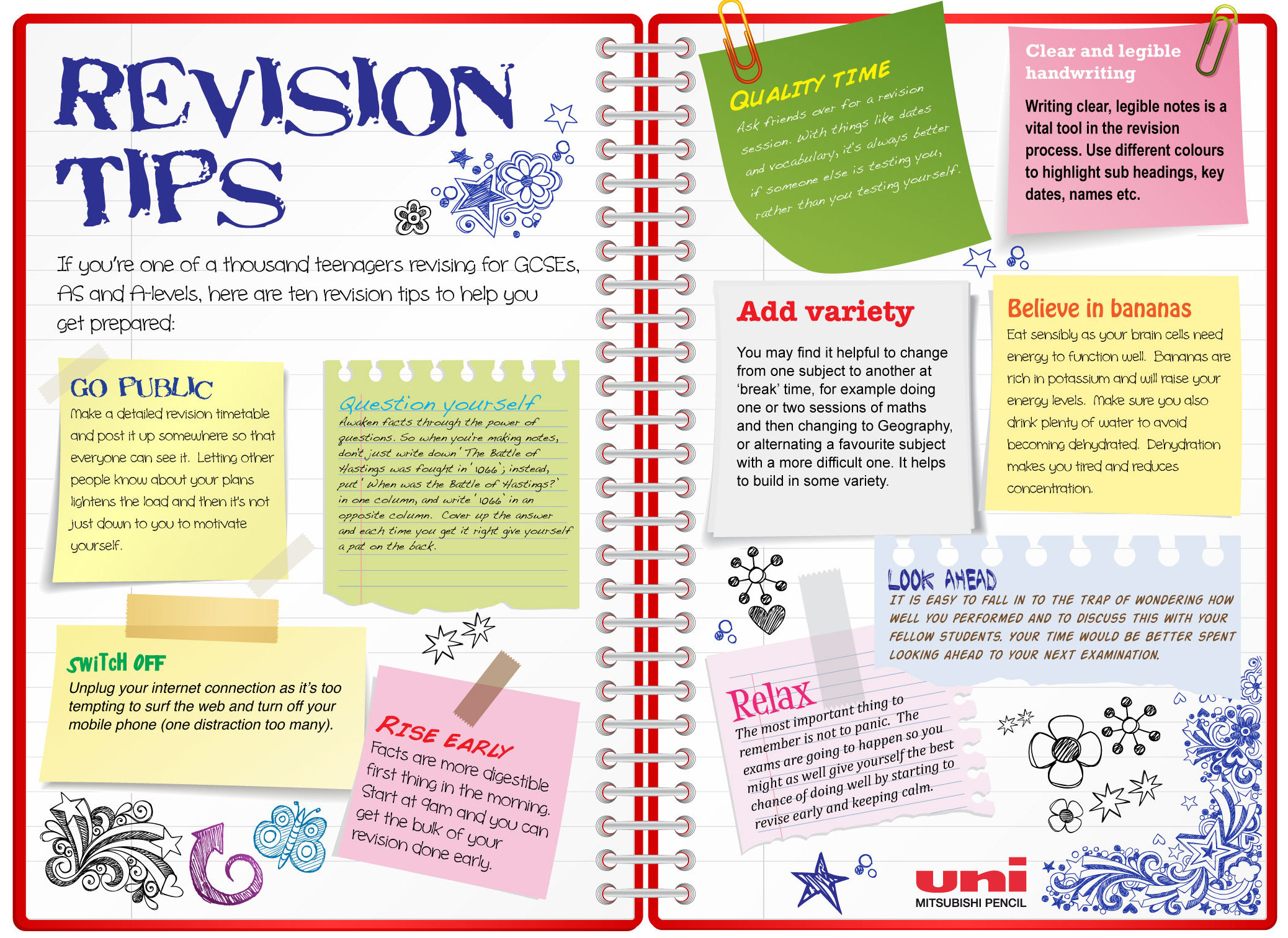 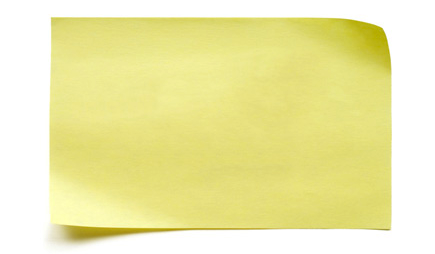 White shirt
Black shoes
Black skirt
    or  trousers
Tie up to collar
Are you wearing full school uniform?
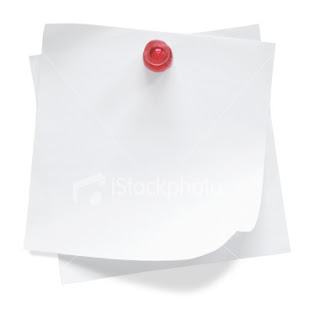 Have you updated your planner?
Learning Intention?
Traffic Light
Home Study?
Recorded your  marks/grades?
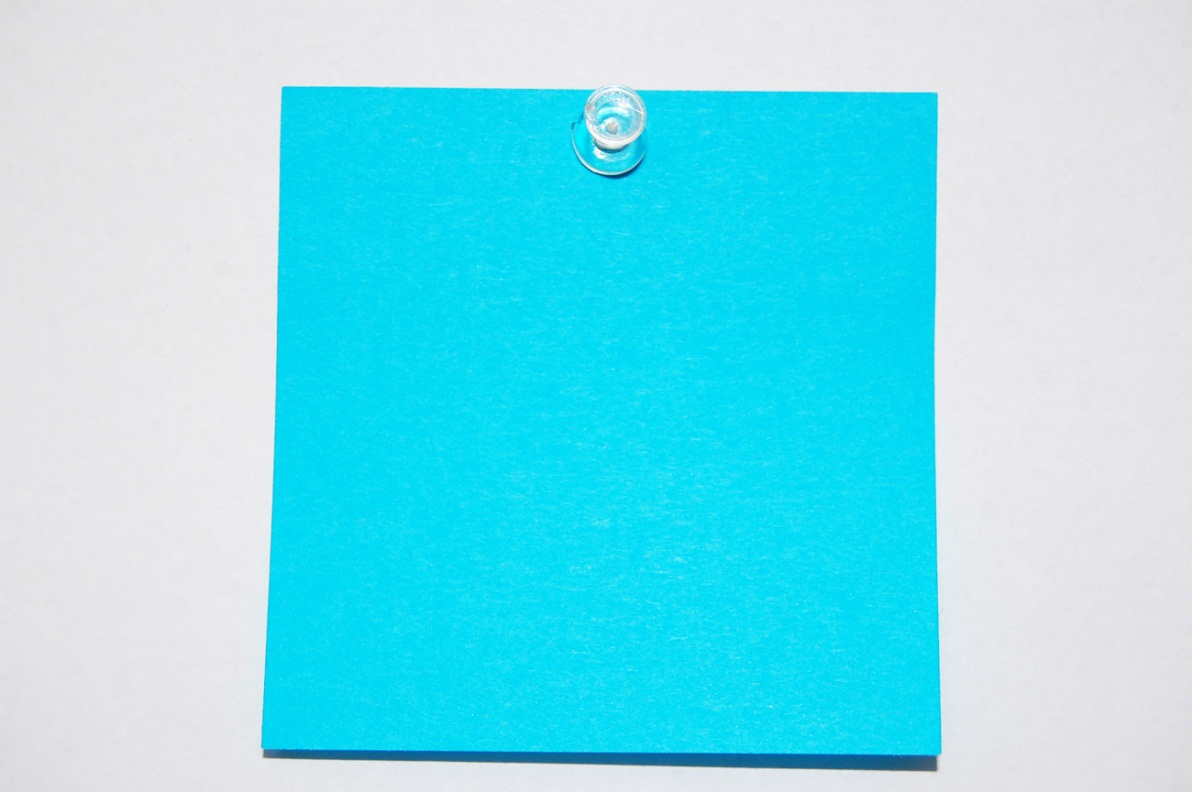 Attendance &          
                Timekeeping
How good has it been last week?
Any patterns emerging?
Have you caught up 
with missed work?
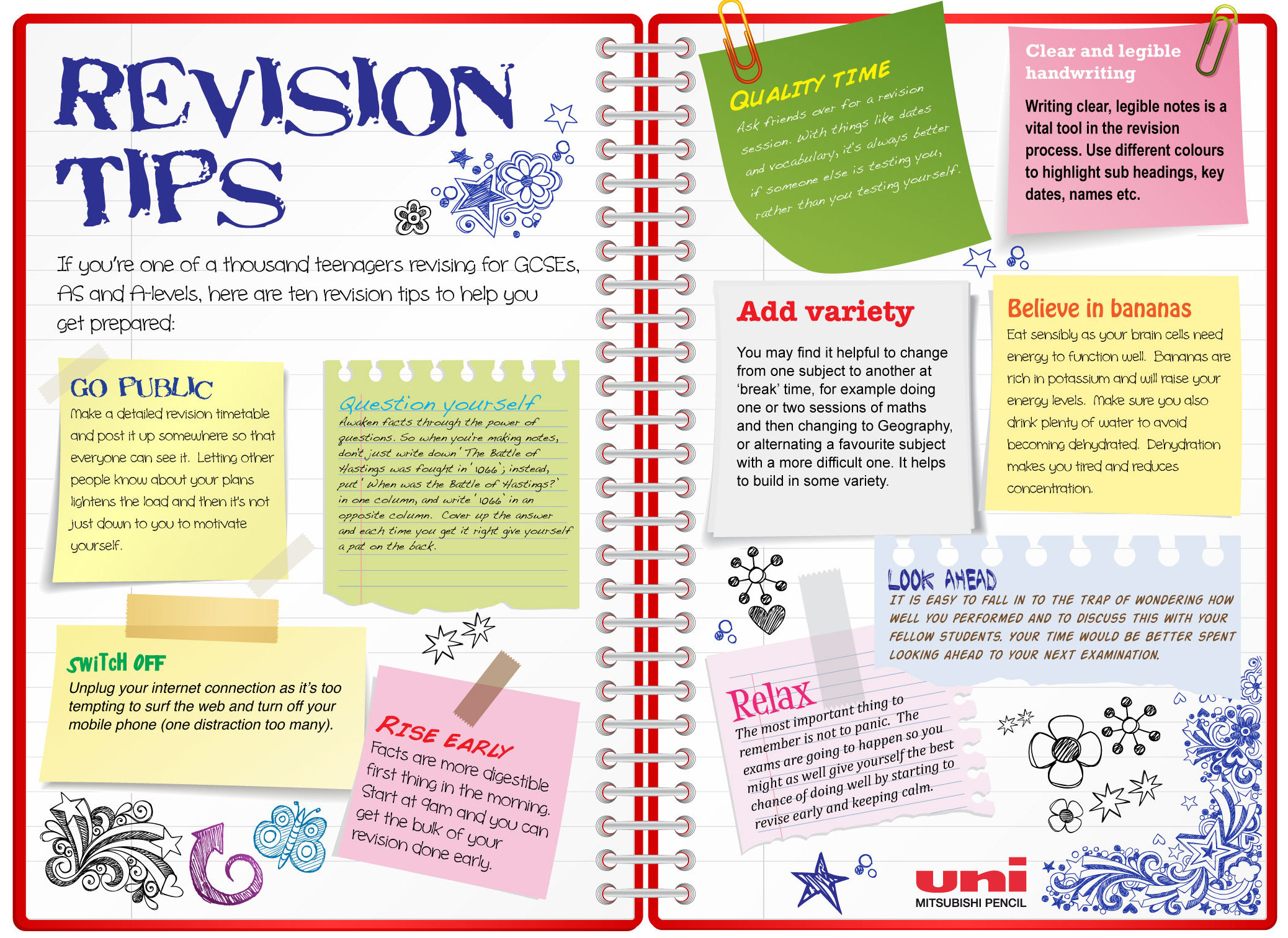 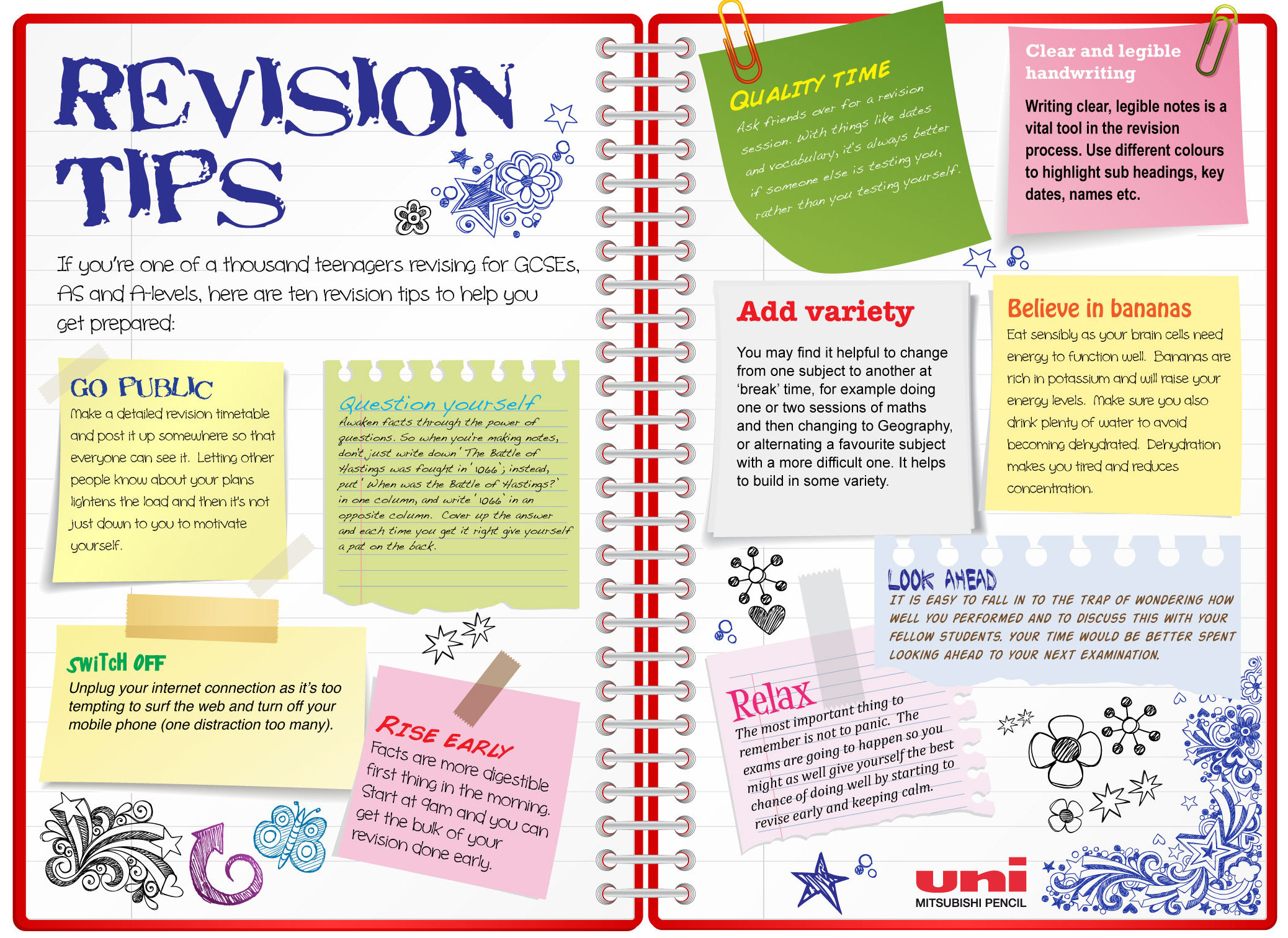 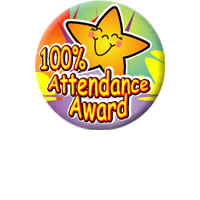 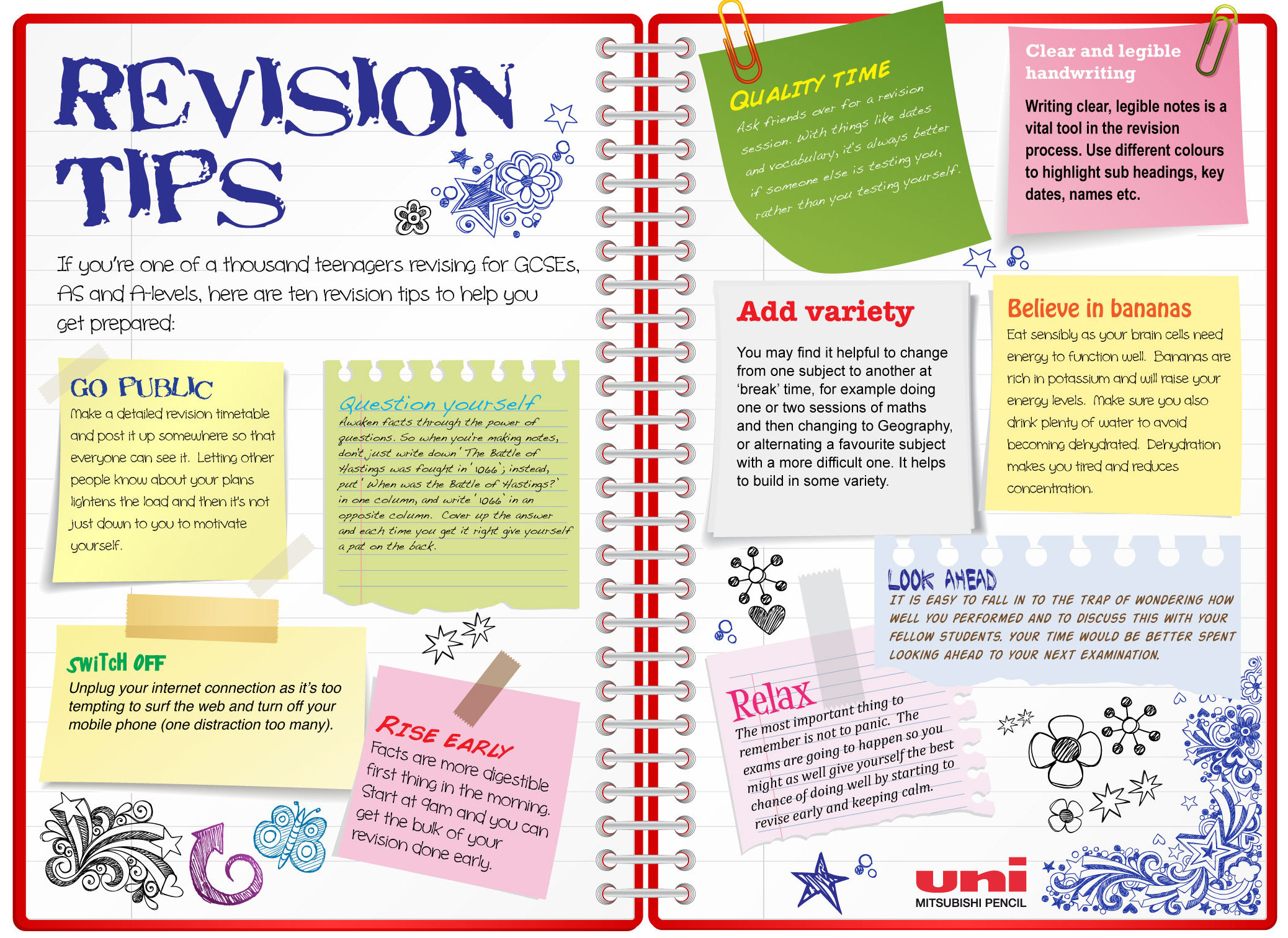 Look after yourself ……….. 
Have you attended Study Support Sessions and extra curricular activities?
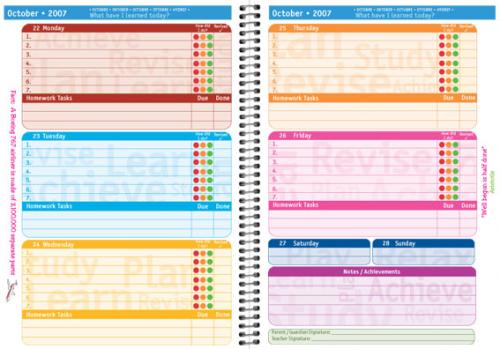 Mentoring Ideas
Visit to the library
Study Skills Workshop
Revision tips 
Working with learning style
Improving memory
Creating a revision 
   timetable
Timing past papers 
   answers
Catch up periods/private
   revision for NABs
1:1 dialogue/assistance
Confidence building
Teambuilding
Mentoring Ideas
Organising yourself
Studying in a group
Using Interactive     
  websites/podcasts/SQA
Subject specific guidance
Dealing with stress and 
   exam pressure
Exam technique
Personal Planning
Setting Priorities
SMART Targets
Group Revision
Quizzes
Previous Work in PSE
In November before the first formal assessment diet we looked at 

Mrs Macdonald’s Mentoring Booklet (Exam Preparation Folder in Teams)
Carmel’s Managing Exam Anxiety (Managing Anxiety Folder in Teams)
Study Support/Mentoring Booklet
Essential study tips
We all know we have to study hard and revise to get good grades, but what is the best way to study?
Here are our top three tips for successful studying:
Create effective study notes. They should be simple and concise
Add context to what you have learnt by some extra reading or using an additional resource
Ask critical questions (when, where, why and how something happened)
Creating effective notes
A key part of studying and revising is being able to take effective notes. Here's what you need to do:
Set a regular time where you create revision notes by picking out key information from your lesson notes
Key information can include keywords, dates or names that you need to know
Use bullet points, as these are easier to read and to remember
Write on flashcards
Use different colours and symbols to separate different sections
Use a highlighter to highlight keywords and information
If you do this as you go through the academic year, it will make revision a lot easier when exam time comes.
Understanding the wider
Understanding the wider context
One trick to help you remember information is to understand the events around what you need to know. This is called context. A little extra reading or watching can go a long way.
Ask yourself:
Can you watch a dramatised version of a book you are studying?
Are there any relevant BBC Bitesize guides you can look at?
Are there any relevant podcasts you can listen to?
REVISION: Stay motivated
Make a list of the things you’re good at and think about the steps you took to become good at them, this reminds of you of your successes.
Make a list of the reasons why your exams are important to you and what success will help you achieve.
Take breaks. If your motivation is starting to ebb away, stop and do something else. But make sure you decide how long your break is going to be.
Exam essentials: Planning your revision
Take control of your revision
As exam season approaches, one of the best ways to stay on top of things and get rid of that helpless feeling, is to take control of your revision.
Here is a good place to start:
Make a revision plan that is tailored to you
Set objectives and monitor your progress
Schedule in down-time to relax and have fun.
Getting organised
Being proactive with your revision will help you feel more prepared for your upcoming exams.
Planning your revision can take many different forms. The key is knowing when your exams are and what topics you have to cover - then working back from that.
Don't forget to:
Allow time to revisit content
Allow extra time for the topics you struggle with
Colour code! Assign different colours to different subjects.
Keep your revision sessions to about 45 minutes, then take a short break
Build in down-time.
Remember, if your timetable isn't working for you, don't be afraid to reorganise it.
Good luck!
How to make your revision manageable.
Create a planner. Make sure it includes social activities and breaks.
Break down your revision into manageable sections. Learn one section at a time.
Create a visual record of how those sections are related, using mind-maps or a spider diagram.
Mix up the subjects you’re revising so that you don’t get bored.
Revision: timetables and planning
How to get your revision plan right
Be realistic and plan time away from your work to avoid burn-out!
Make sure you study the hardest subjects first, and not at end of day when you are tired
Be focused: 20 minutes working followed by 10 minutes rest is a good starting point.
Planning helps you to balance your time so that you don’t spend all your time revising one subject
If you share your revision plan with friends or family then you are more likely to stick to it
Don’t worry about other students’ revision plans, everyone does it differently!
See Templates of PlannersYou could make up your documents and then save and update (keep down on repetition)
Monthly
Weekly
Daily
How do I revise?
Top tips
Make sure you know which topics you need to revise for each subject. Use your exam board specifications as a revision list
Make your revision active. Don’t just read notes. You could make flash cards, mind maps or use post it notes
Watching videos online can really help to bring your notes alive!
Test yourself by completing past papers or asking a friend to test you! This will identify areas of strength and weakness
Build in rewards for your revision eg: your favourite snack or using social media
Revision tecnhiques – click for video clipswww.bbc.co.uk/bitesize/articles/zgc3w6f
What are revision techniques?
Revision techniques sound complicated but they are just ideas, tips and strategies that help you revise.
There is no such thing as the ‘right technique’ or even the ‘best technique’. What works brilliantly for your friend might not suit you. It’s a case of trying a few out and seeing which ones work best for you.
Below you'll find three videos from BBC Bitesize that explain some popular revision techniques: mind mapping, using key words, and using sound.
Mind Maps
What are mind maps, and what's the best way to use them? Video Clip
Using words
How to use key words and phrases effectively to remember important exam content. Video Clip
Using sound
How to use rhymes, mnemonics, and recordings in your revision. Video Clip
How to create a great mind map
Asking critical questions
Critical questions are the how, why, where, when questions.
They can help you take a step back and give you a deeper insight and understanding into the topic you are learning.
For example:
Why did Van Gogh paint sunflowers?
What were his influences?
Why did Lady Macbeth behave as she did?
What were her motivations?
Asking questions like these can bring the content you are learning to life and help you form your own opinions, which you may be asked for in an exam
Exam essentials: Inside an examiner’s mind(linked to SQA assessment criteria)
Examiners want to give you marks. Help them help you!
When you are sitting an exam, it's sometimes hard to know what an examiner will give you marks for - and what will lose you marks.
Here are our top three tips from examiners, to set you on the right track:
Read every question through carefully, look for command words and remember to answer the question that is being asked
Work through past papers alongside mark schemes beforehand so you know what your examiner is looking for
Manage your time. Know how long you have, how many questions there are, the types of questions they will be and how to allocate your time effectively
Let's recap
What an examiner is looking for
Your examiner will have a mark scheme and they will refer to it when they allocate marks.
They will look at the answer you have given and ask themselves:
Have you answered the question being asked?
Have you noticed the command words (e.g. explain, describe, contrast) and answered accordingly?
Have you written clearly? If they can't read your handwriting, they can't give you marks, even if what you have written is correct!
Have you checked your spelling, punctuation and grammar?
Dos and Don'tsFollow our examiners’ dos and don'ts for exam success:
Do read the paper and each question through carefully
Do read through your answer and make sure it answers the question you are being asked
Do manage your time wisely in a exam
Don't just write everything you know on a subject. Look at how many marks the question is worth and answer appropriately
Don't leave a question blank, give it your best educated guess. You can't get marks for an answer you haven't written!
Don't just list all you know about a question. Note the command words and make sure you meet the standard required for that question in your response
Revision: how to use past exam papers
Checking on your progress isn't just about using past papers.
Check out command words carefully to understand what the question is asking of you!
Use past papers to make sure that you are managing your time well. Set yourself a time frame to complete each question
Go through past paper answers with a different colour pen to highlight any marks you lose or mistakes you make
Test yourself. Find out if your revision has been effective by using past papers or ask someone to test you
If your notes are all bullet points, past papers might be the first chance you have to write in clear and linked sentences!
Examiner reports can give you an idea of where students went wrong in previous exams
Repeat your testing – it is important you test yourself more than once. Try it ten minutes after revising a topic, one day after, then a week later.
Command words and their definitions
Evaluate: consider both sides - pros and cons
Justify: give evidence to explain something
To what extent: Judge the importance or success of something - has it worked or not
Argue: present a case with evidence or reasons
Assess: Weigh up / give an informed judgement
Comment on: give your opinion on something
Debate: give different perspectives
Command words and their definitions
Describe: say what you see - no need for reasons
Explain: give reasons
Outline: give a brief summary
Analyse: go into detail
Compare: what are the similarities and differences?
Contrast: what are the differences?
Calculate: use numbers given to work out the value of something
Define: give the meaning of something
The BBC Bitesize - Revision app: available on tablet and mobile
The BBC Bitesize - Revision app
The updated BBC Bitesize - Revision app for 14-16 year olds is now available to download to both your tablet and your mobile phone (iOS and Android).
The app includes GCSE Flashcards for Maths, English, English Literature, Biology, Chemistry, Physics, Combined Science, Geography, History and PE. Just edit your preferences in the menu to add them to your app. (hopefully NQ SQA in Scotland)
The Bitesize - Revision app for 14-16 year olds is available across England, Northern Ireland, Scotland and Wales, giving you flashcards and revision materials, whenever you want, wherever you are.
Download the app now and take brilliant Bitesize revision tools with you everywhere you go.
Get the Bitesize app for your device
Download BBC Bitesize app for Android
Download BBC Bitesize app for iPhone
Download BBC Bitesize app from Amazon
Contact class teachers/psl for support
Good luck in your assessment preparation